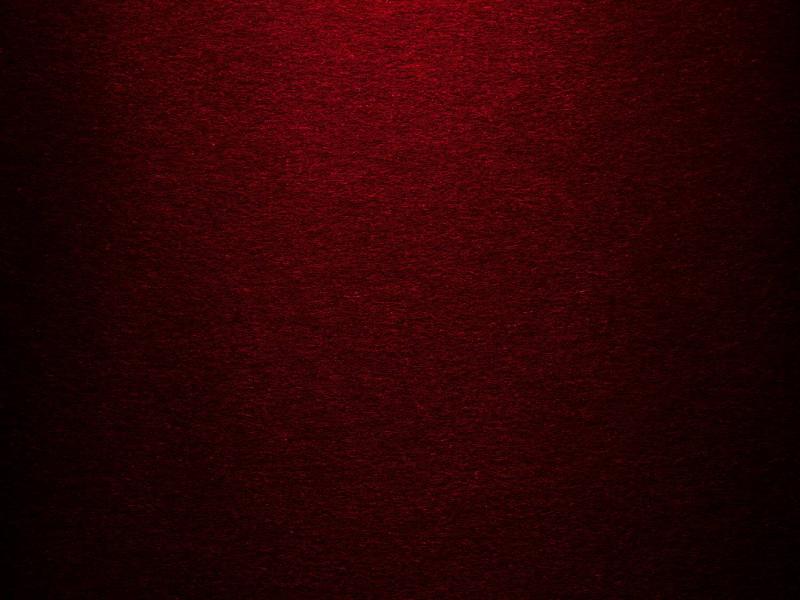 榮耀歸於天父
To God Be the Glory
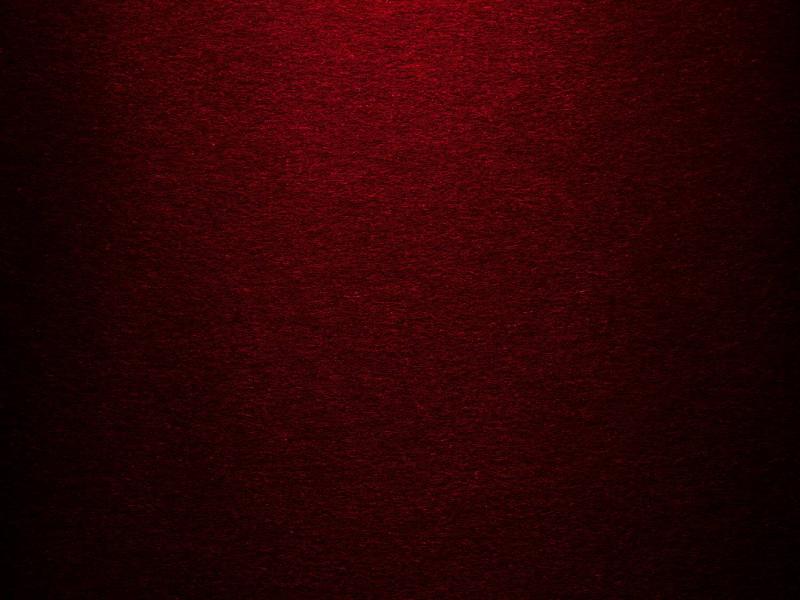 榮耀歸於天父，祂愛憐普世！為救我們罪人  賜下獨生子；
To God be the glory great things He hath done!
So loved He the world that He gave us His Son;
S243   To God Be the Glory 1/3
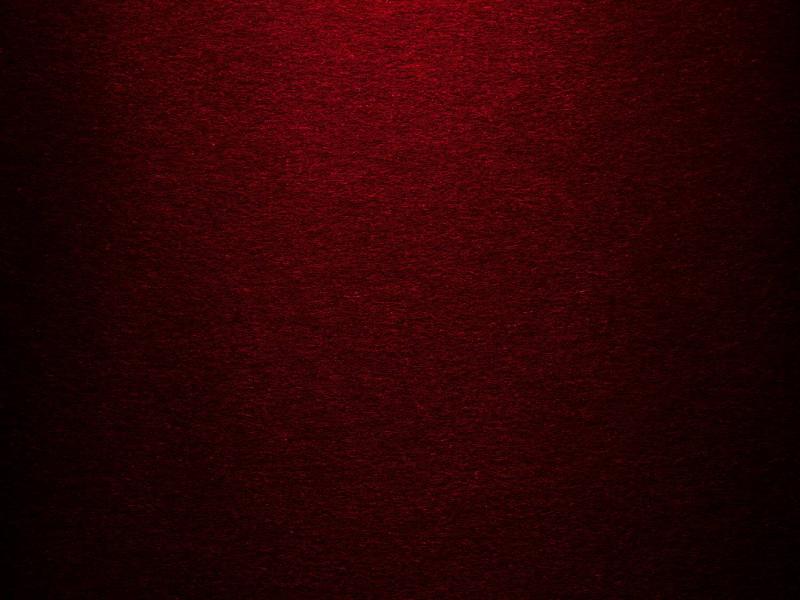 主也甘心情願為我們捨命，要開一個恩門使我們得生。

Who yielded His life an atonement for sin 
And opened the life gate that all may go in.
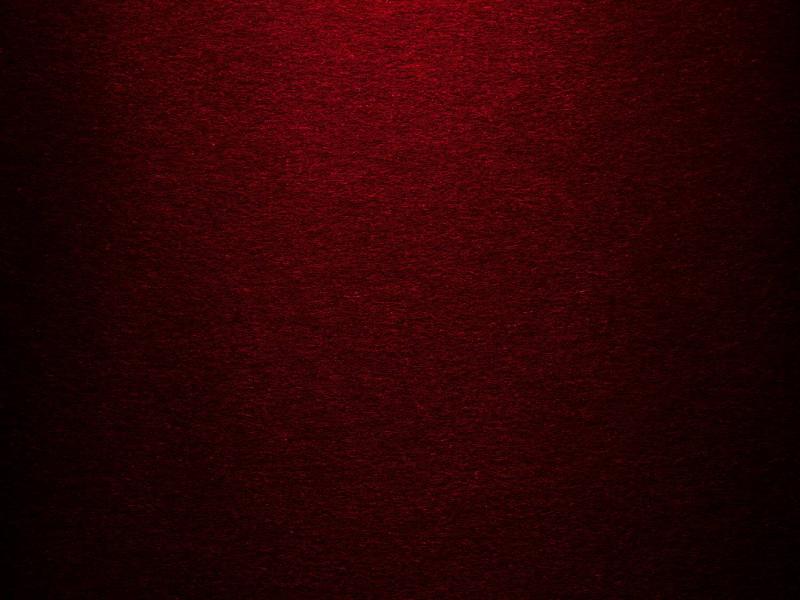 讚美主讚美主，全地當尊祂名讚美主讚美主，萬民都當歡欣

Praise the Lord, praise the Lord, 
Let the earth hear His voice!
Praise the Lord, praise the Lord, 
Let the people rejoice!
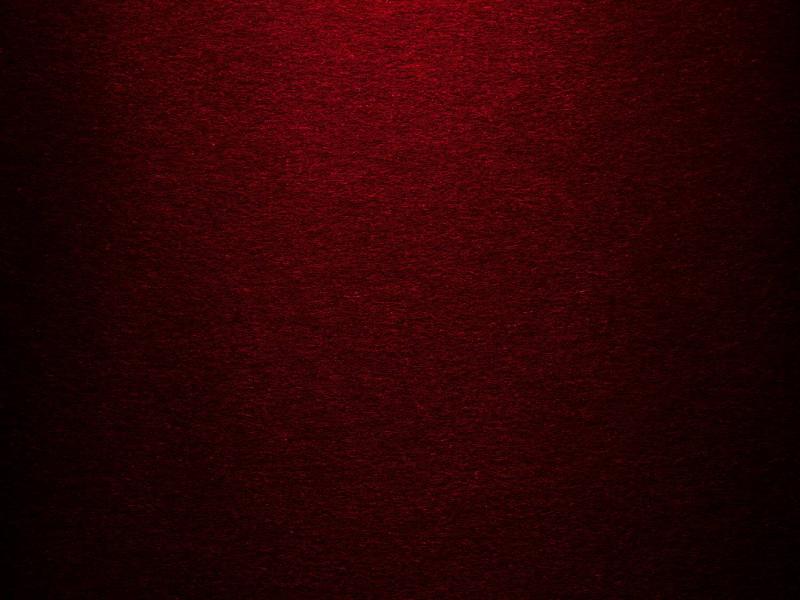 藉著聖子耶穌可親近天父，祂已成功救贖，榮耀歸天父！

O come to the Father thru Jesus the Son,
And give Him the glory 
great things He hath done!

。
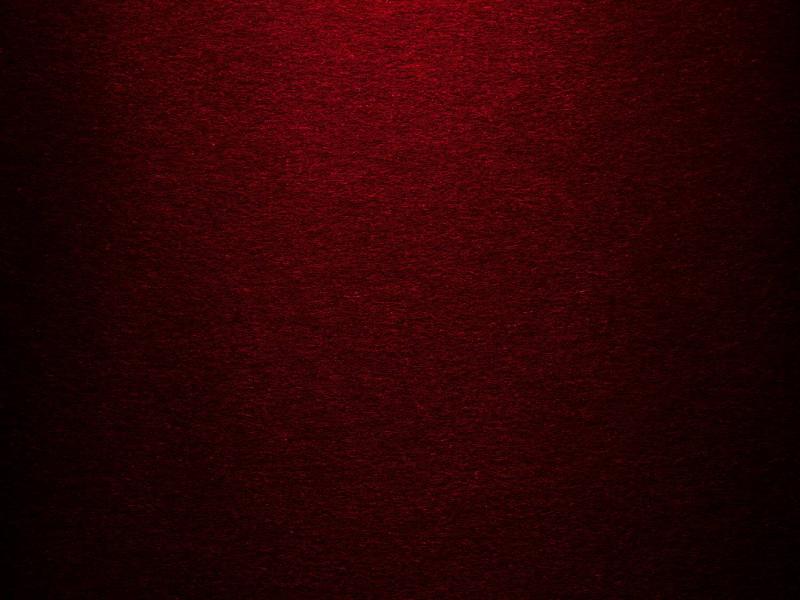 O perfect redemption, the purchase of blood, 
To every believer the promise of God;

神的赦罪恩典，因主而廣賜，
不論什麼罪人靠主都得贖；
S243   To God Be the Glory 2/3
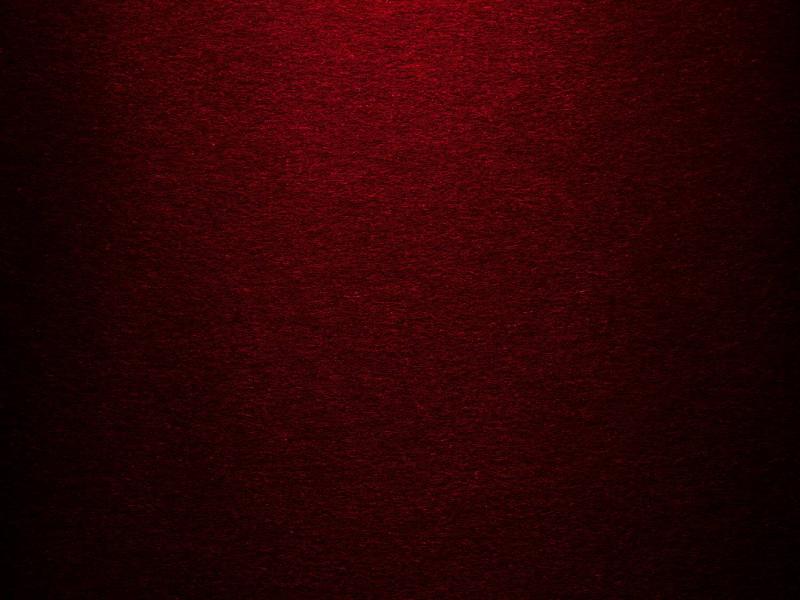 The vilest offender who truly believe, 
That moment from Jesus a pardon receives.
 
你罪惡雖極重若真信不疑，就立時蒙赦免永遠不再提。
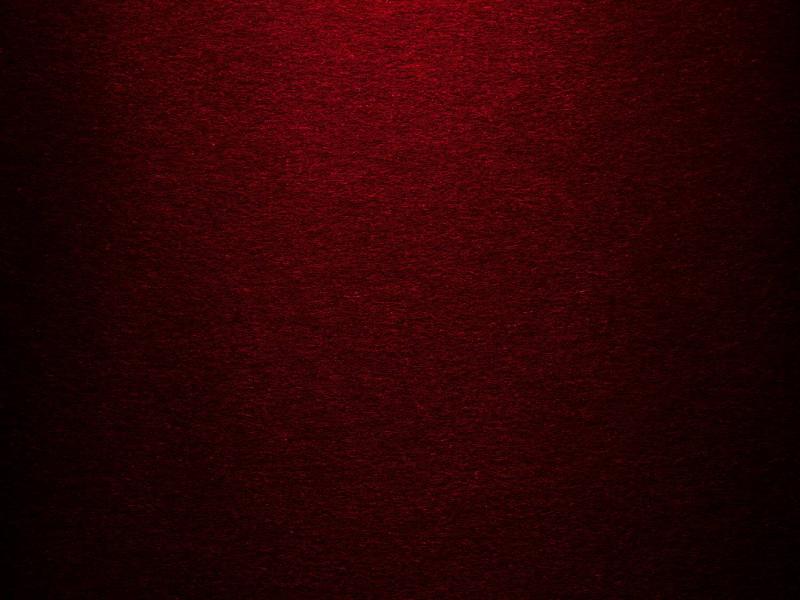 Praise the Lord, praise the Lord, 
Let the earth hear His voice!
Praise the Lord, praise the Lord, 
Let the people rejoice!

讚美主讚美主，全地當尊祂名讚美主讚美主，萬民都當歡欣
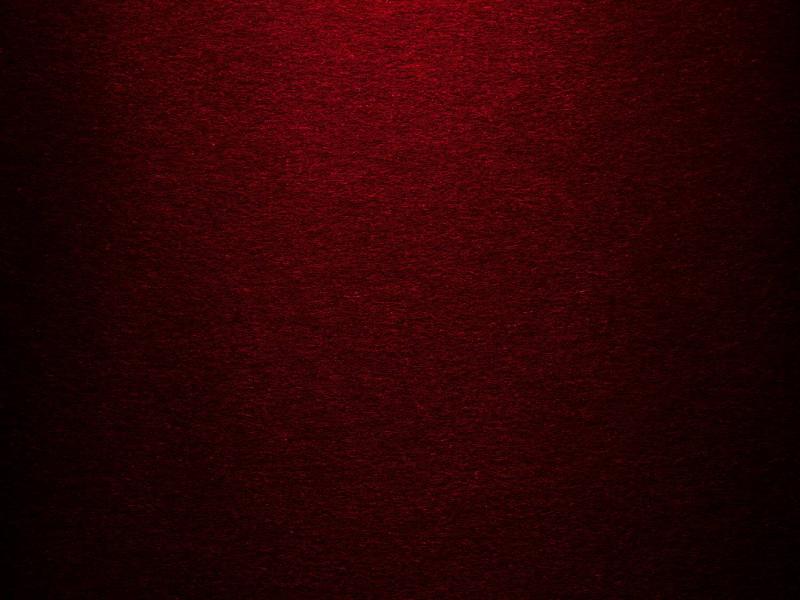 O come to the Father thru Jesus the Son,
And give Him the glory 
great things He hath done!

藉著聖 子 耶穌可 親近天父，祂已成功救贖，榮耀歸天父
。
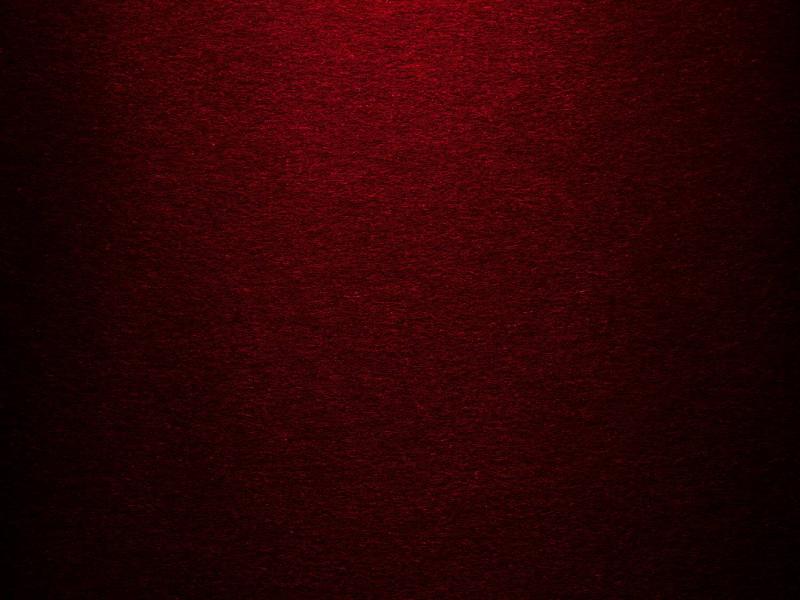 救主恩訓導我，學公道正義，
使我雖在世上安樂如在天；

Great things He hath taught us, great things He hath done. 
And great our rejoicing through Jesus the Son;
S243   To God Be the Glory 3/3
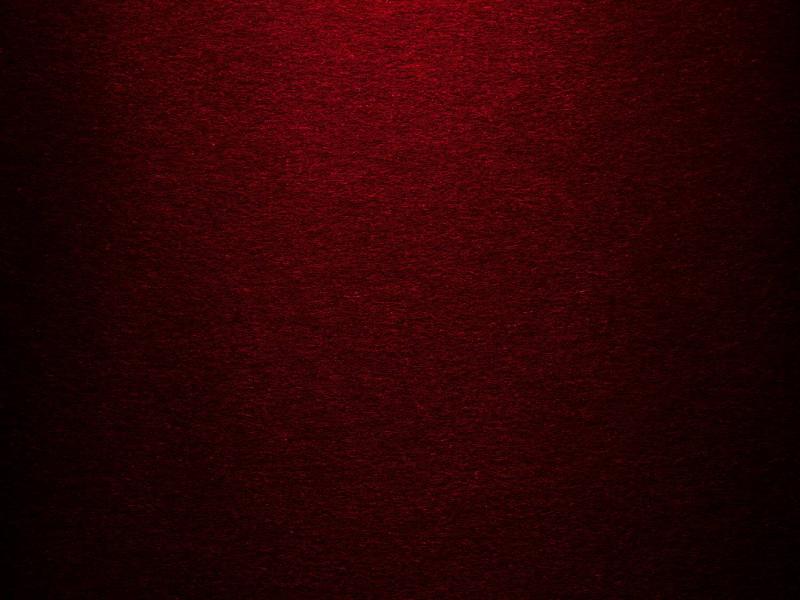 直等我的眼睛得見主榮面，
那時我的福樂更無窮無限。

But purer, and higher, and truly greater will be 
Our wonder, our transport, when Jesus we see.
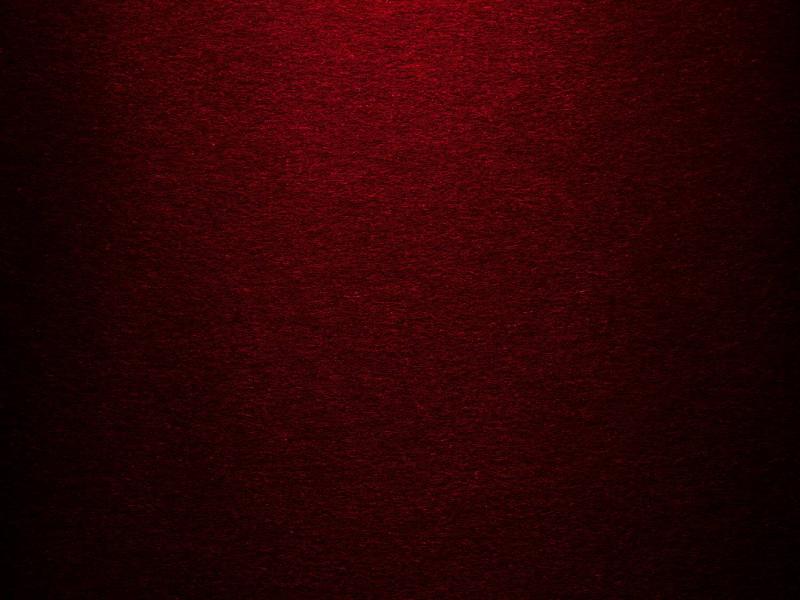 讚美主讚美主，全地當尊祂名讚美主讚美主，萬民都當歡欣

Praise the Lord, praise the Lord, 
Let the earth hear His voice!
Praise the Lord, praise the Lord, 
Let the people rejoice!
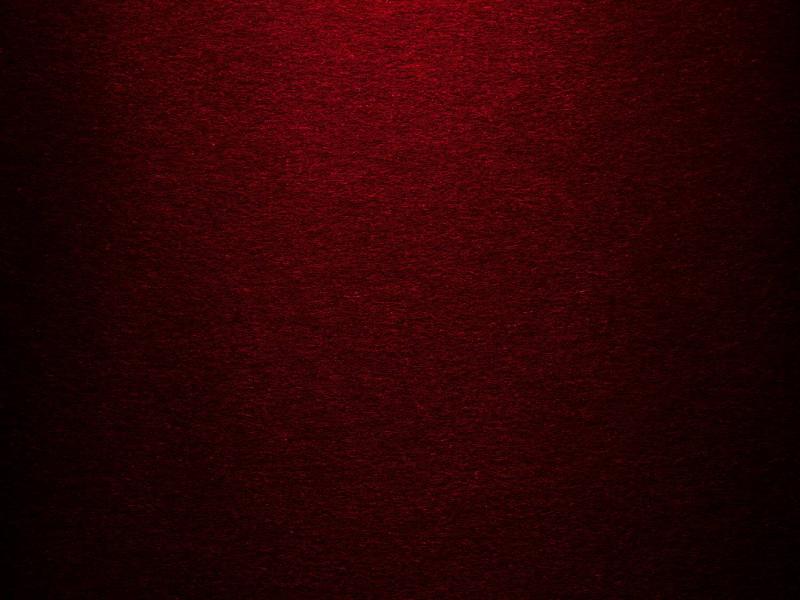 藉著聖子耶穌可親近天父，祂已成功救贖，榮耀歸天父！

O come to the Father thru Jesus the Son,
And give Him the glory 
great things He hath done!

。
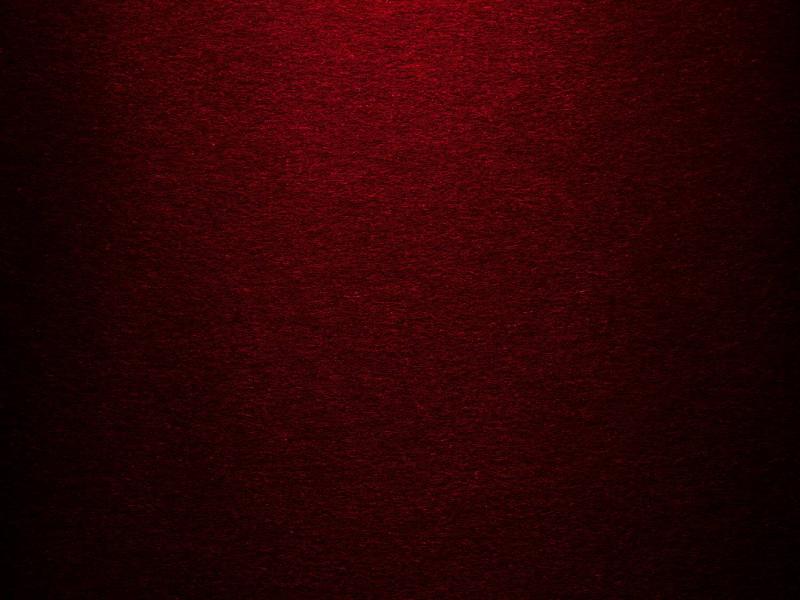 To God be the glory great things He hath done!
So loved He the world that He gave His Son;

榮耀歸於天父，祂愛憐普世！為救我們罪人  賜下獨生子；
S243   To God Be the Glory 1/3
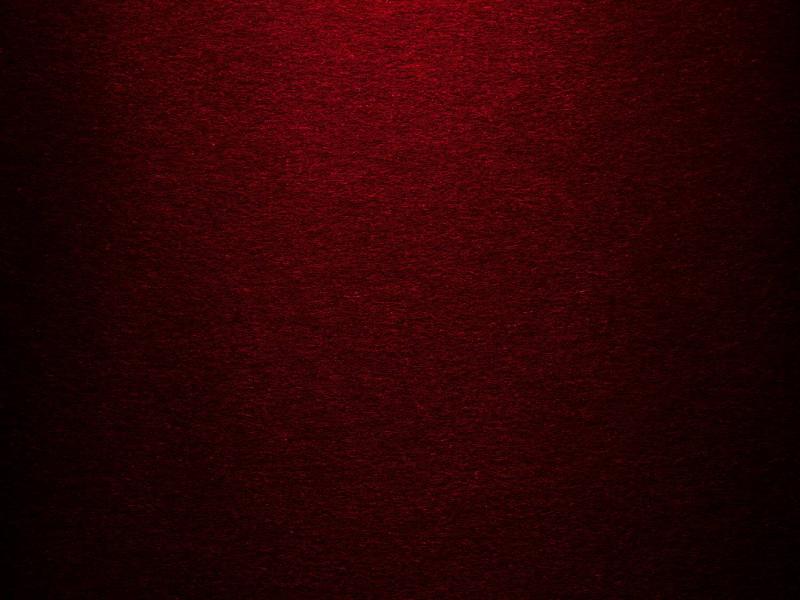 Who yielded His life an atonement for sin 
And opened the life gate that all may go in.

主也甘心情願為我們捨命，要開一個恩門使我們得生。
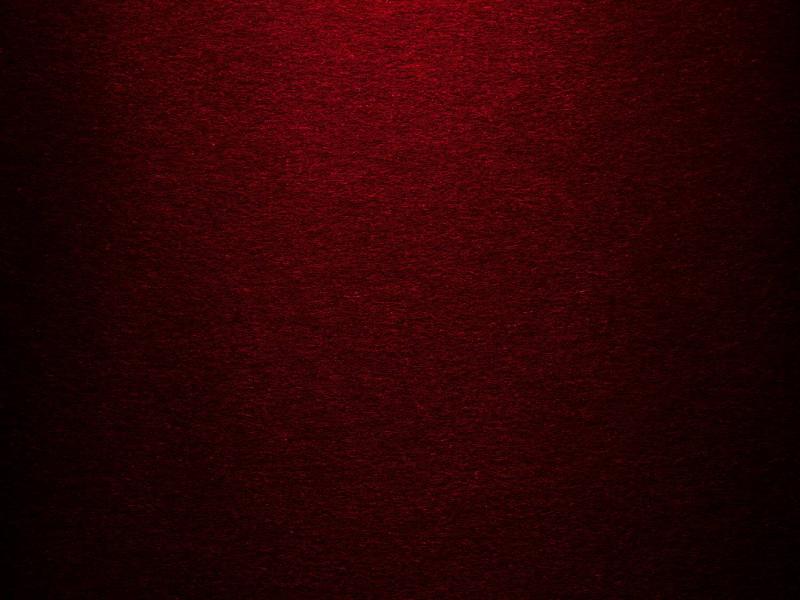 Praise the Lord, praise the Lord, 
Let the earth hear His voice!
Praise the Lord, praise the Lord, 
Let the people rejoice!

讚美主讚美主，全地當尊祂名讚美主讚美主，萬民都當歡欣
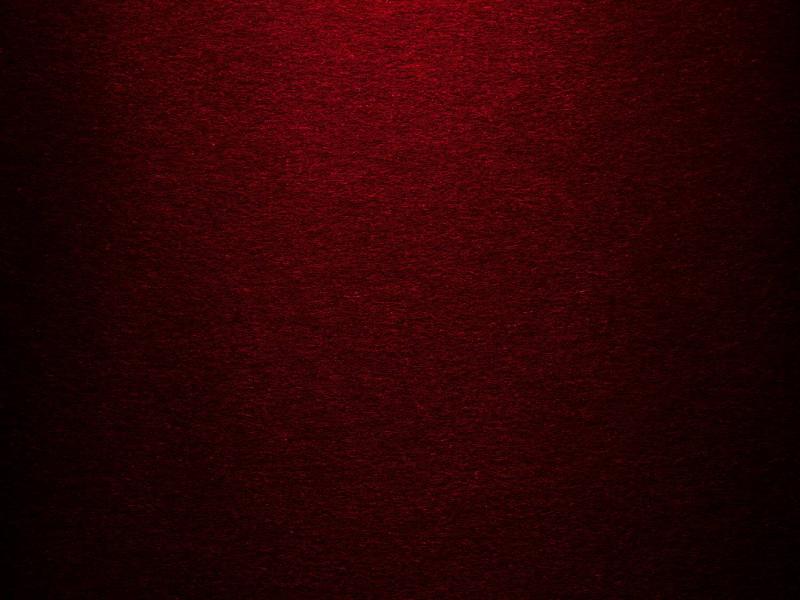 O come to the Father thru Jesus the Son,
And give Him the glory 
great things He hath done!

藉著聖 子 耶穌可 親近天父，祂已成功救贖，榮耀歸天父
。
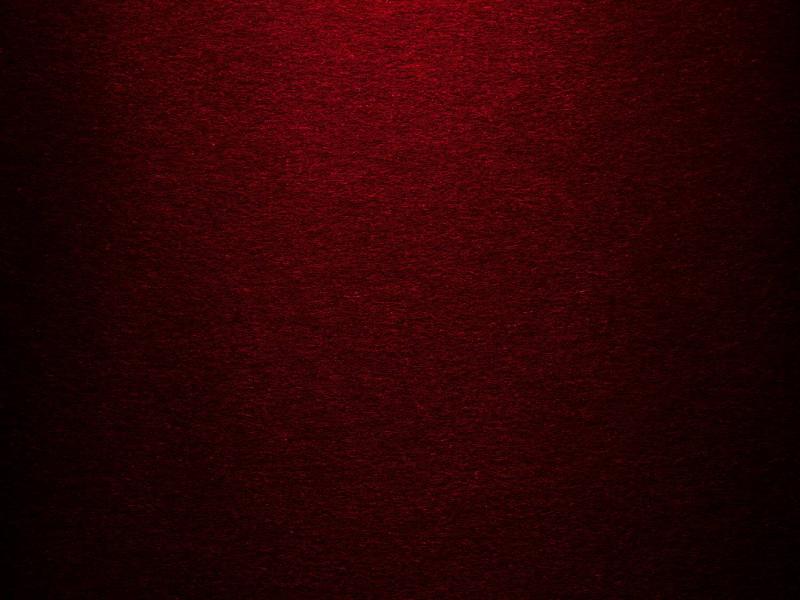 讚美主讚美主，全地當尊祂名讚美主讚美主，萬民都當歡欣

Praise the Lord, praise the Lord, 
Let the earth hear His voice!
Praise the Lord, praise the Lord, 
Let the people rejoice!
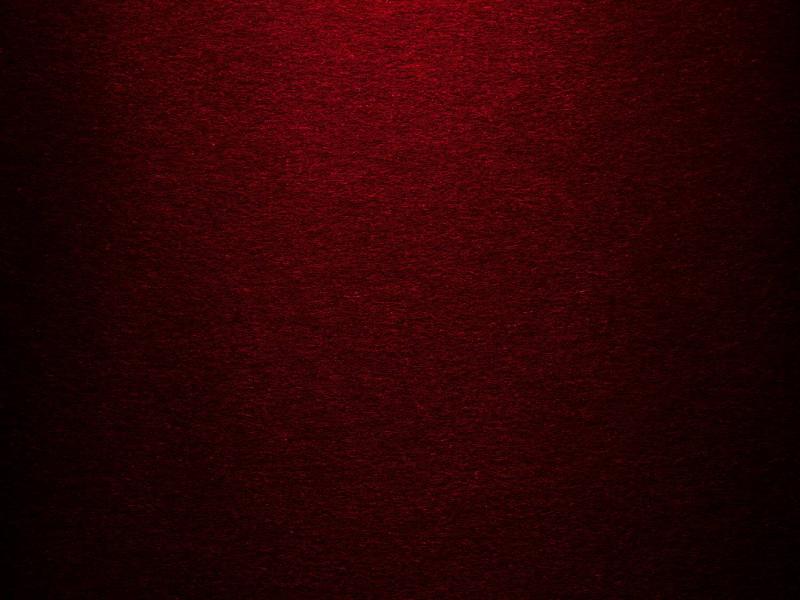 藉著聖子耶穌可親近天父，祂已成功救贖，榮耀歸天父！

O come to the Father thru Jesus the Son,
And give Him the glory 
great things He hath done!

。